আজকের ক্লাসে সবাইকে স্বাগতম
শিক্ষক পরিচিতি
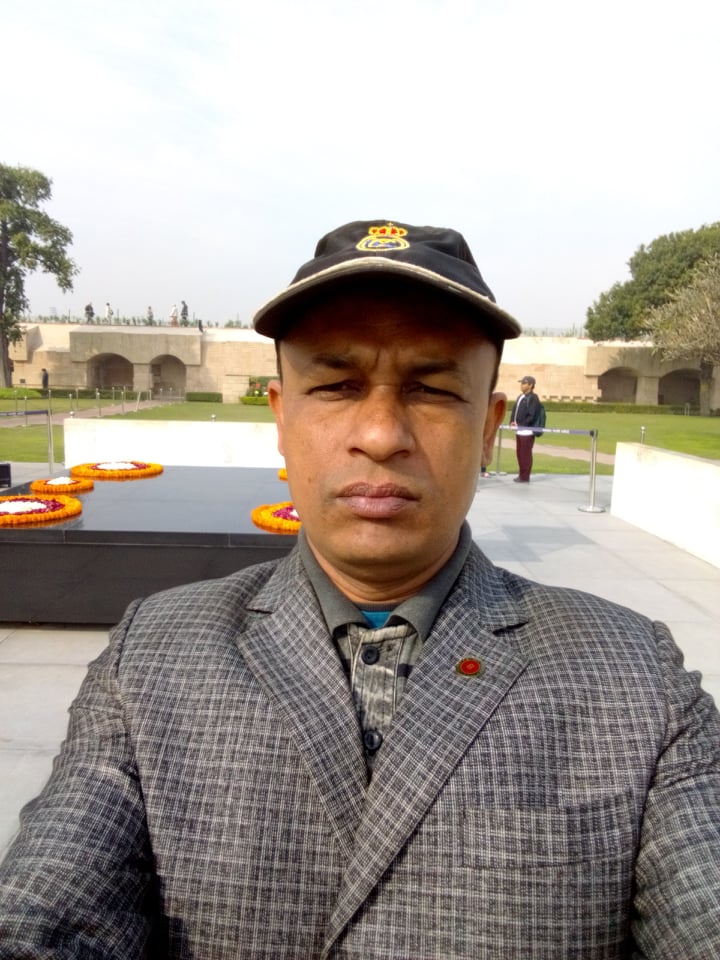 মোঃ মিন্টু মিয়া 
প্রভাষক
ব্যবস্থাপনা বিভাগ
গঙ্গানন্দপুর ডিগ্রী কলেজ,
 ঝিকরগাছা,যশোর
01724504635
mintujess@gmai.com
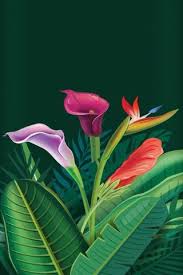 এসো ছবি গুলো লক্ষ্য করি
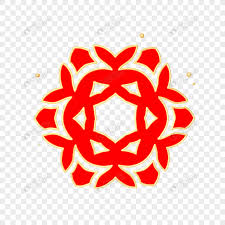 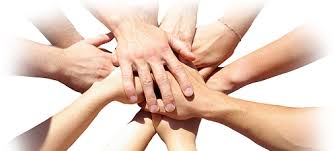 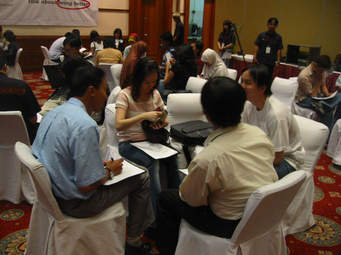 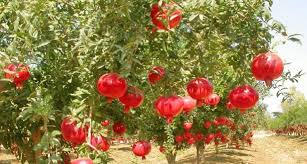 আজকের পাঠ
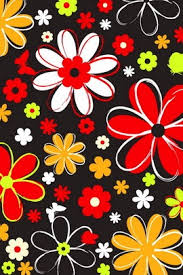 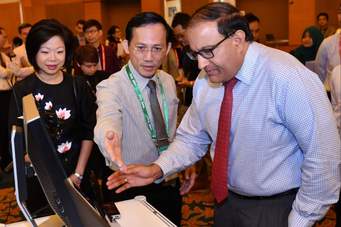 যৌথ মূলধণী ব্যবসায়
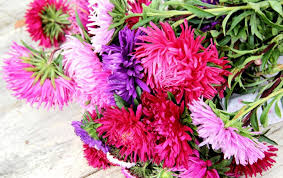 শিখনফল-Out of Learning
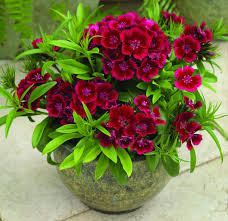 পাঠ শেষে শিক্ষার্থীরা-----

যৌথ মূলধণী কোম্পানি কি তা জানতে পারবে ।
যৌথ মূলধণী সংগঠনের বৈশিষ্ট্য  সম্পর্কে জানতে পারবে ।
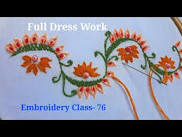 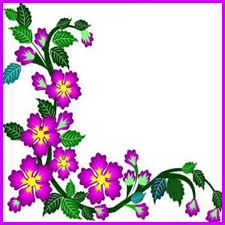 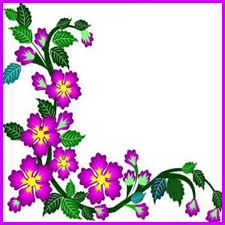 যৌথ মূলধণী কোম্পানির ধারণা
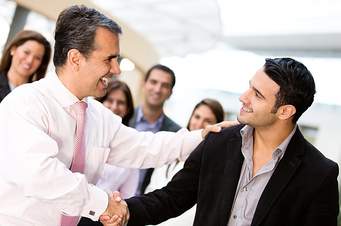 কোম্পানি আইনের অধীনে গঠিত ও পরিচালিত কৃত্রিম ব্যক্তিসত্তার অধিকারী সীমিত দায় বিশিষ্ট ব্যবসায় প্রতিষ্ঠান কে কোম্পানি সংগঠন বলে .১৯৯৪ সালের কোম্পানি আইনের ২(১-ঘ) ধারা অনুযায়ী , কোম্পানি বলতে অত্র আইনের অধীনে গঠিত ও নিবন্ধিত কোন কোম্পানি বা বিদ্যমান কোন কোম্পানিকে বুঝায় ।
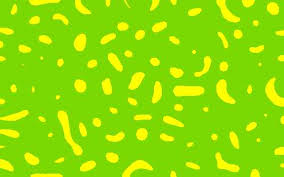 কোম্পানি সংগঠনের বৈশিষ্ট্য
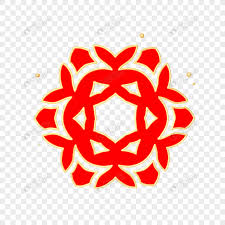 আইনসৃষ্ট প্রতিষ্ঠান
কৃত্রিম ব্যক্তিসত্তা
চিরন্তন অস্তিত্ব
সদস্য সংখ্যা
শেয়ারের হস্তান্তরযোগ্যতা
শেয়ার মূলধণ
সীমাবদ্ধ দায়
সাধারন সীলমোহর
স্বতন্ত্রধর্মী ব্যবস্থাপনা
বৃহদায়তন প্রতিষ্ঠান
বিলোপসাধন
বিধিবদ্ধ দায়িত্ব
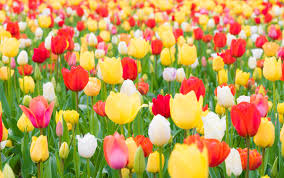 আইন সৃষ্ট প্রতিষ্ঠান-
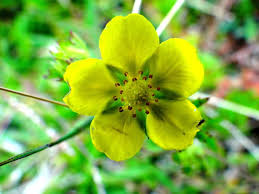 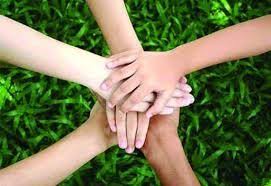 এটা একটি আইন সৃষ্ট ব্যবসায় প্রতিষ্ঠান।বাংলাদেশে যৌথমূলধণী কোম্পানি সমূহ ১৯৯৪ সালের কোম্পানি আইন অনুযায়ী গটিত পরিচালিত ও নিয়ন্ত্রিত হয়ে থাকে ।
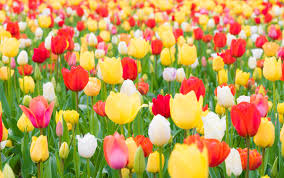 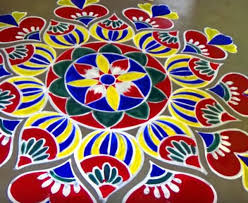 কৃত্রিম ব্যক্তিসত্তা -
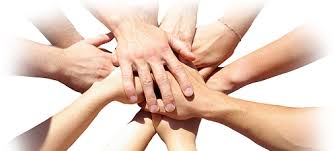 কৃত্রিম ব্যক্তি সত্তা বলতে ব্যক্তি না হয়েও কোন কিছুর ব্যক্তির ন্যায় মর্যাদা ও অধিকার বুঝায়। অর্থাৎ কোম্পানি নিজের নামে অন্যের সাথে চুক্তি ,লেন্দেন ও মামলা করতে পারে ।
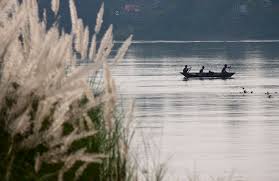 চিরন্তন অস্তিত্ব -
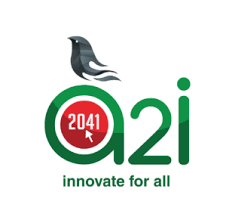 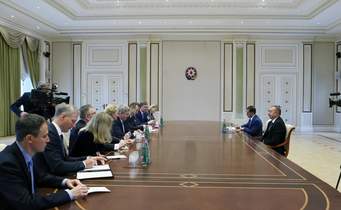 চিরন্তন অস্তিত্ব বলতে সহজে বিলুপ্ত হয়না এমন অস্তিত্বকে বুঝায়।কেবল কোম্পানি আইনের বিধান অনুযায়ী কোম্পানির বিলোপ সাধন করা হলেই এর অস্তিত্বের পরিসমাপ্তি ঘটে ।
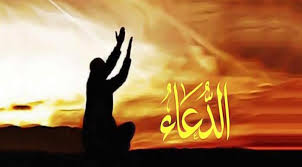 সদস্য সংখ্যা -
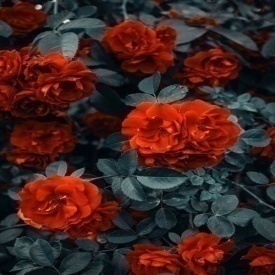 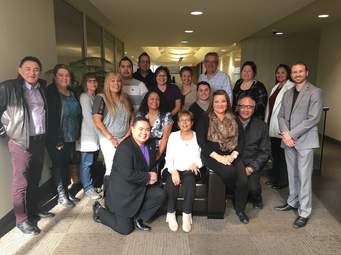 পাবলিক লিঃ কোম্পানির ক্ষেত্রে কমপক্ষে ৭ জন ও সর্বোচ্চ শেয়ার সংখ্যা দ্বারা সীমাবদ্ধ প্রাঃ লিঃ কোম্পানির ক্ষেত্রে কমপক্ষে ২ জন এবং সর্বাধিক ৫০ জন সদস্য থাকে ।
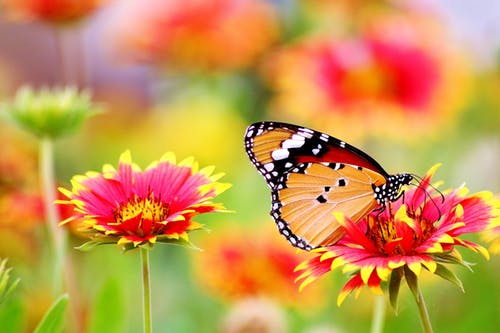 সাধারন সীলমোহোর -
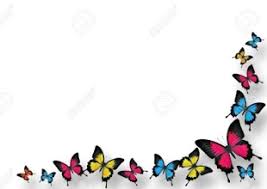 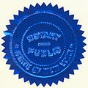 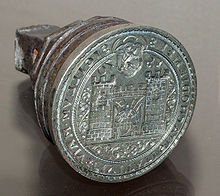 প্রত্যেকটি যৌথ মূলধণী কোম্পানির নিজস্ব নামাঙ্কিত একটি সাধারন সীলমোহর থাকে উক্ত সিলমোহরের মাধ্যমে সর্বসাধারনের নিকট এটি কোম্পানি পরিচয় বহন করে ।
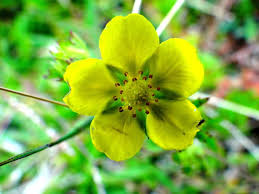 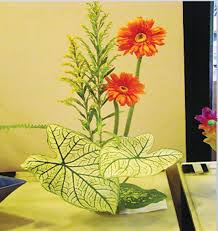 শেয়ার মূলধন
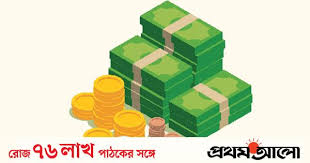 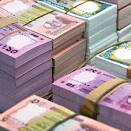 কোম্পানির সমগ্র মূলধনকে কতগুলো ক্ষুদ্র ক্ষুদ্র সমান অংশে বিভক্ত করা হয়। শেয়ারে বিভাজিত থাকার কারণেই এর মূলধনকে শেয়ার মুলধন বলা হয় ।     ।
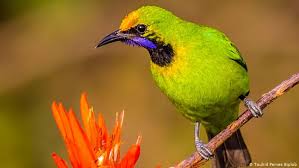 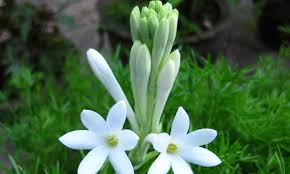 শেয়ার হস্তান্তর যোগ্যতা
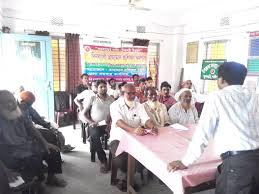 কোম্পানি আইনের ৩০ ধারা অনুযায়ী শেয়ার অস্থাবর সম্পত্তি হিসেবে গণ্য এবং যা কোম্পানির পরিমেল নিয়মাবলির বিধান অনুযায়ী হস্তান্তরযোগ্য ।
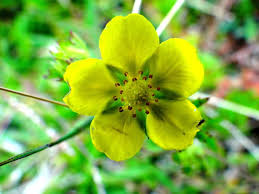 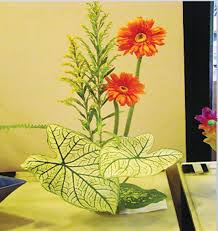 সীমাবদ্ধ দায়
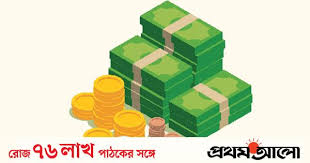 অসীম দায় সম্পন্ন কোম্পানির ছাড়া সকল কোম্পানির শেয়ার হোল্ডারদের দায় স্মারকলিপির বর্ণনা অনুযায়ী শেয়ার মূল্য দ্বারা সীমাবদ্ধ থাকে ।
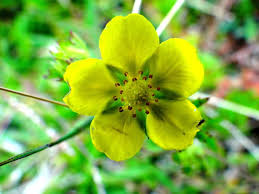 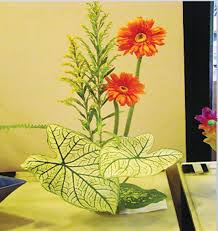 বিধিবদ্ধ দায়িত্বঃ
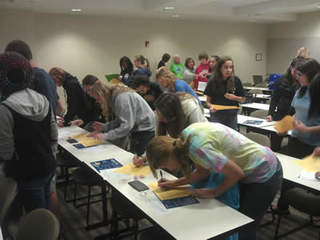 কোম্পানির আইন অনুযায়ী এরূও কোম্পানিকে বেশ কিছু বিধিবদ্ধ দায়িত্ব পালন করতে হয় ;যেমন খাতাপত্র সংরক্ষণ, হিসাব তৈরি , হিসাব নিরীক্ষা ,সভা আহব্বান ,পরিচালক পর্ষদ পুনর্গঠন ইত্যাদি ।     ।
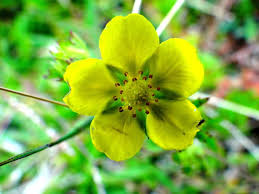 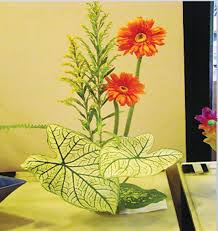 বৃহদায়তন প্রতিষ্ঠান
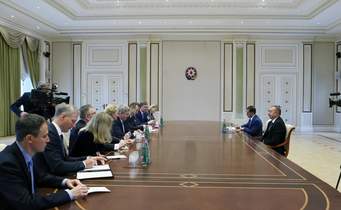 মূলত বৃহদায়তন ব্যবসায় সংগঠন হিসাবেই যৌথমূলধনি কোম্পানি অধিক পরিচিত। এর পর্যাপ্ত সংখ্যাক সদস্য ,অধিক মূলধন একে বৃহদায়তন প্রতিষ্ঠানের রুপ দিয়েছে ।     ।
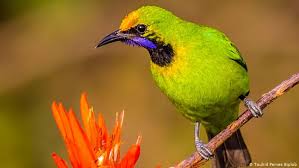 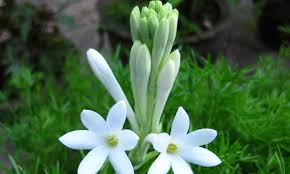 স্বতন্ত্রধর্মী ব্যবস্থাপনা
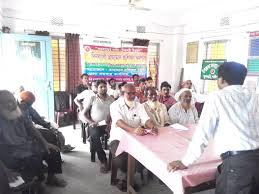 কোম্পানি সংগঠনের ব্যবস্থাপনা মালিকানা থেকে ভিন্নতর । পরিচালকরা এর সার্বিক ব্যবস্থাপনায় কর্তৃত্বশালী হলেও দৈনিক ব্যবস্থাপনা কার্য বেতন ভূক্ত তৃতীয় পক্ষের উপর ন্যস্ত থাকে ।
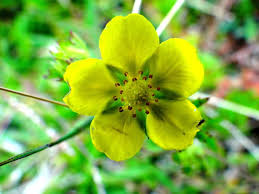 বিলোপ সাধন
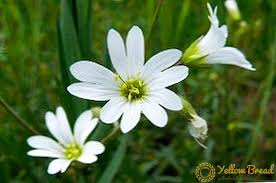 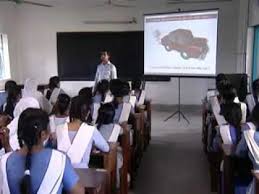 যৌথমূল্ধনি কোম্পানি গঠনে যেমনি আইনের বিধিবিধান পালন করতে হয় তেমনি এর বিলোপ সাধনেও আইনানুগ পন্থার প্রয়োজন হয় ।
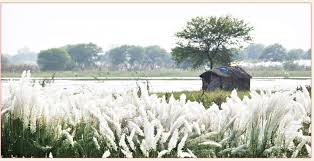 একক কাজ
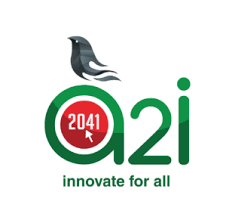 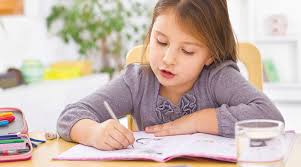 পাচঁটি বৈশিষ্ট্য খাতায় লেখ  ।
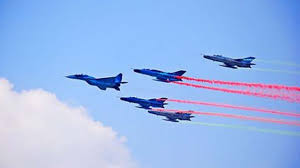 মূল্যায়ন
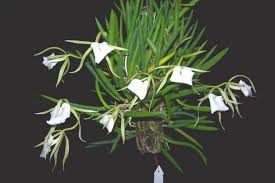 ১। কোম্পানির চিরন্তন অস্তিত্ব বলতে কি বুঝায় ?
২। কৃত্রিম ব্যক্তিসত্তা কি ? 
৩।যৌথমূলধনি কোম্পানি কাকে বলে ? 
৪। নিবন্ধন কি বাধ্যতা মূলক ?
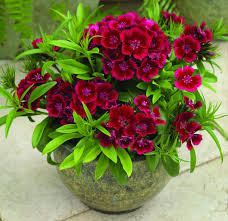 বাড়ির কাজ
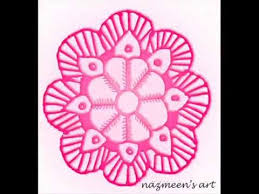 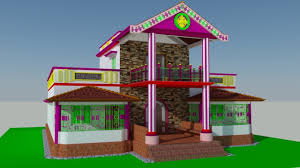 ##  আগামী ক্লাসে কোম্পানির শ্রেণি বিভাগ সম্পর্কে আলোচনা করা হবে  ।
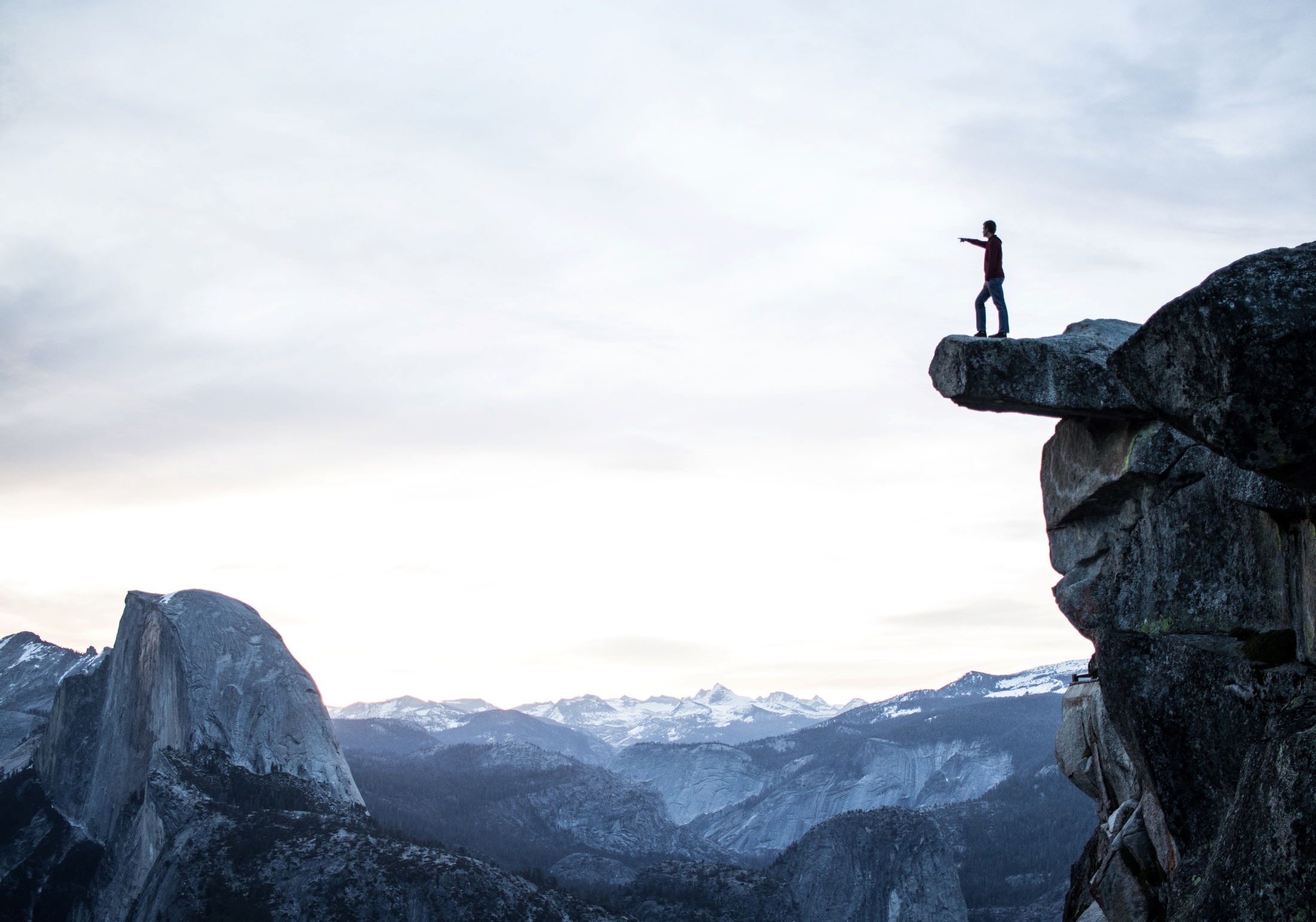 সহযোগিতা করার জন্য ধন্যবাদ
[Speaker Notes: োো]